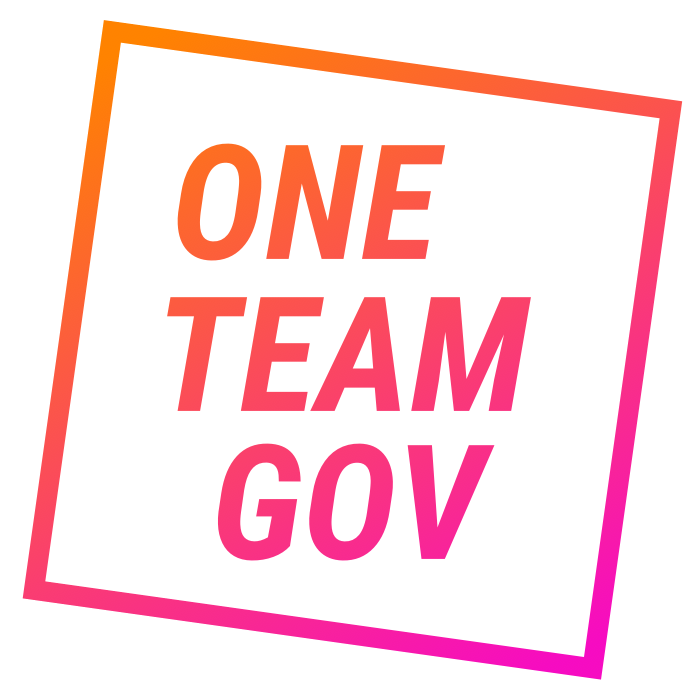 Working as
Ioana Finichiu
What OneTeamGov is
A community focused on radical public sector reform through practical action
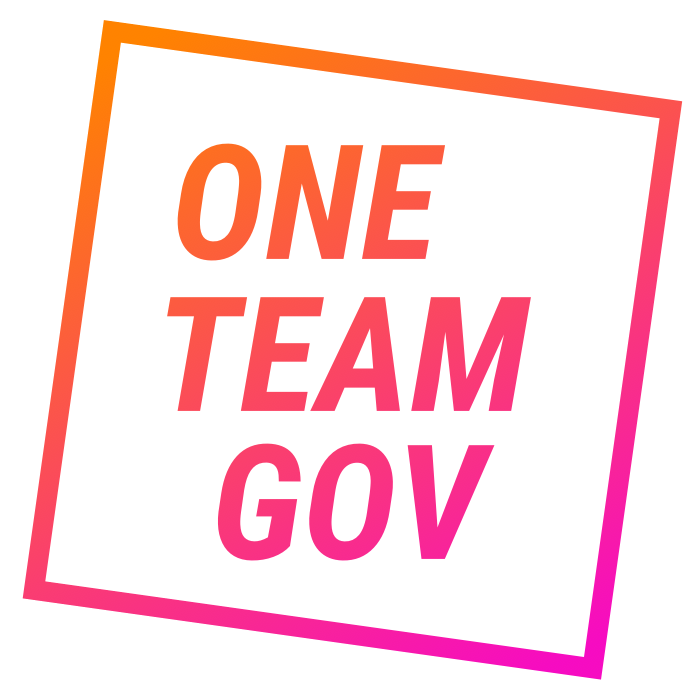 About me
A bit about me
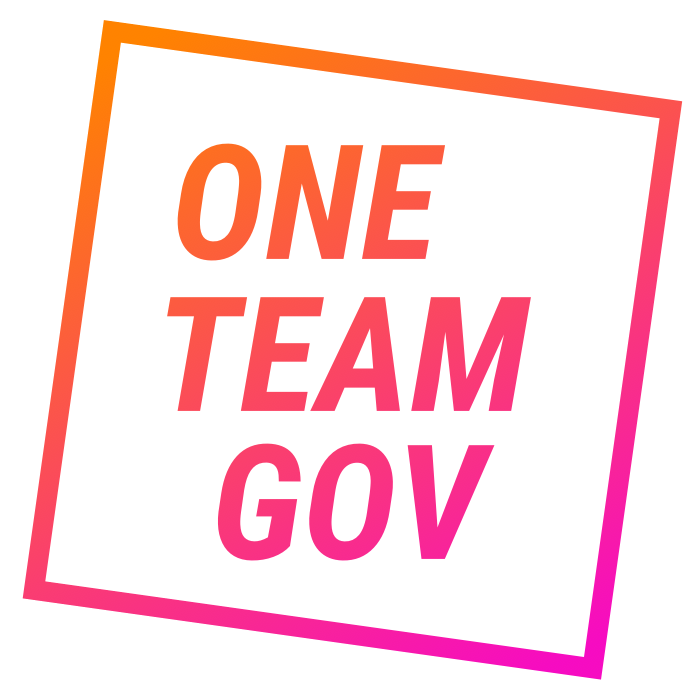 Lack of connection
Lack of connection
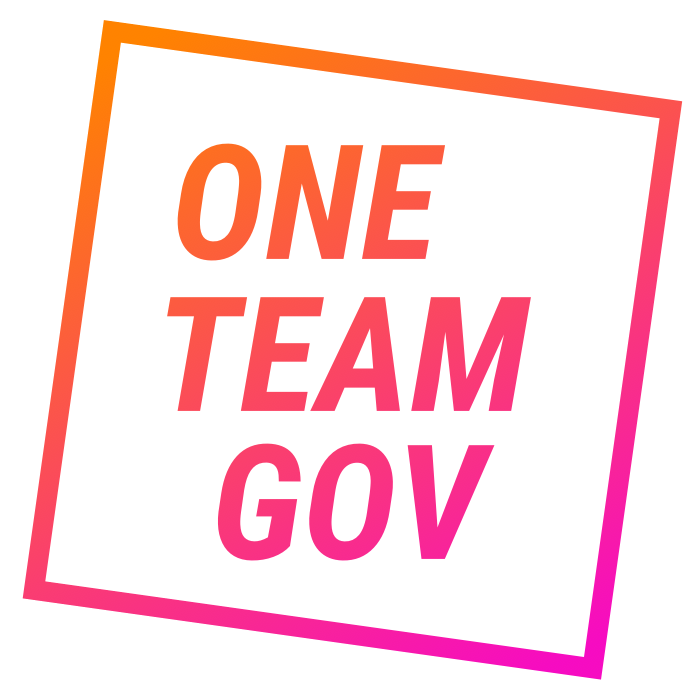 Lack of connection
Lack of perspective
Lack of perspective
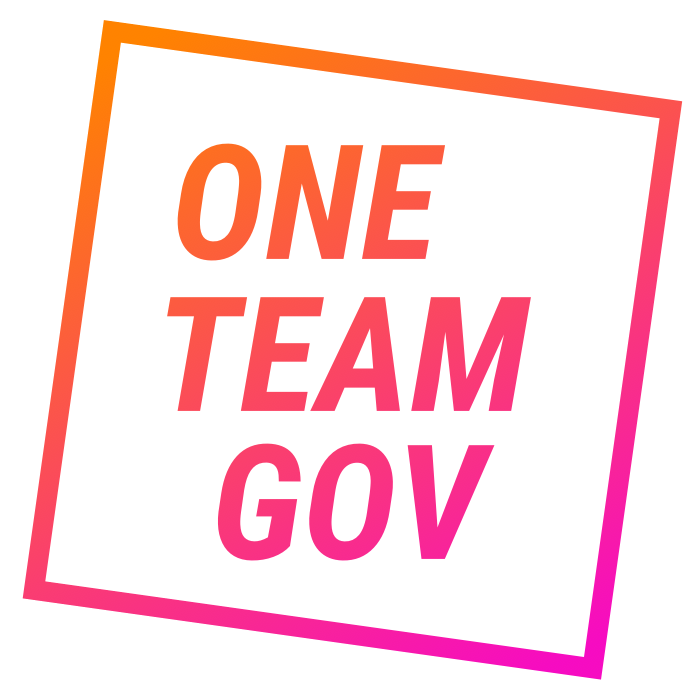 Lack of connection
Lack of perspective
Lack of confidence
Lack of confidence
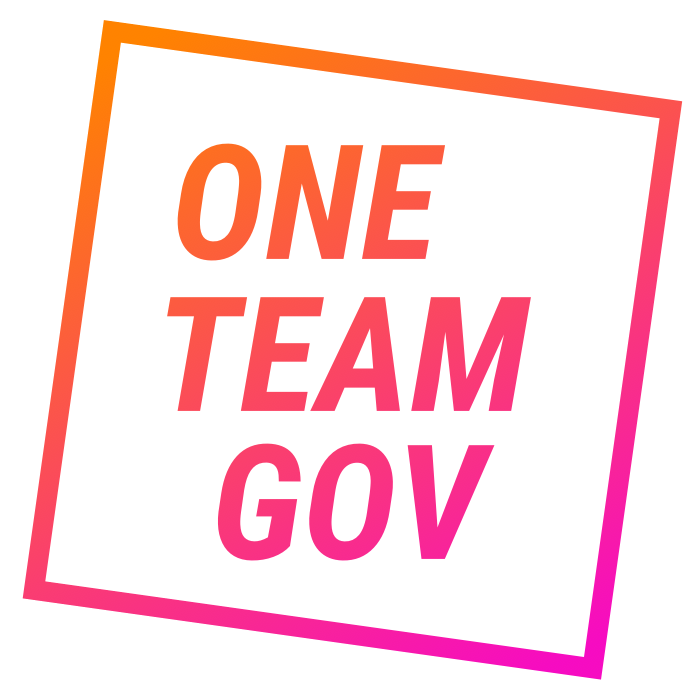 Lack of connection
Lack of perspective
Lack of confidence 
Lack of empathy
Lack of empathy
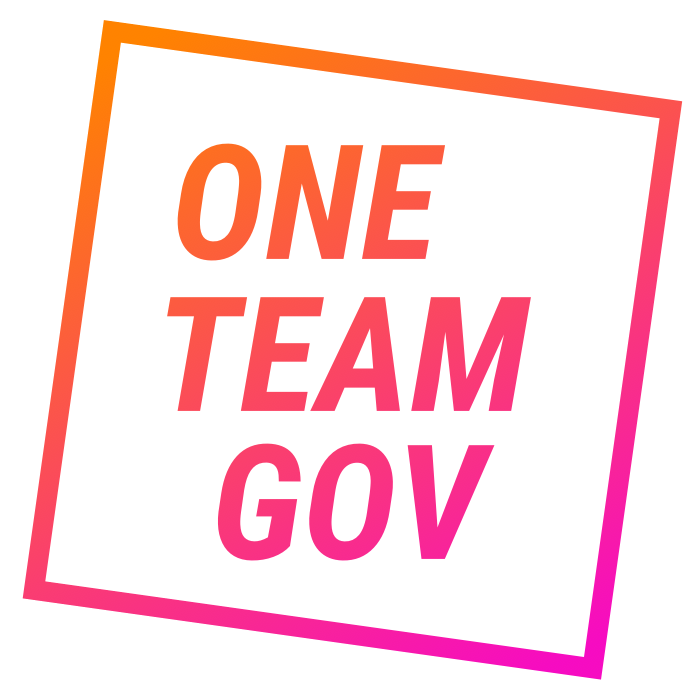 Don’t bring policy and delivery closer together – make them the same thing
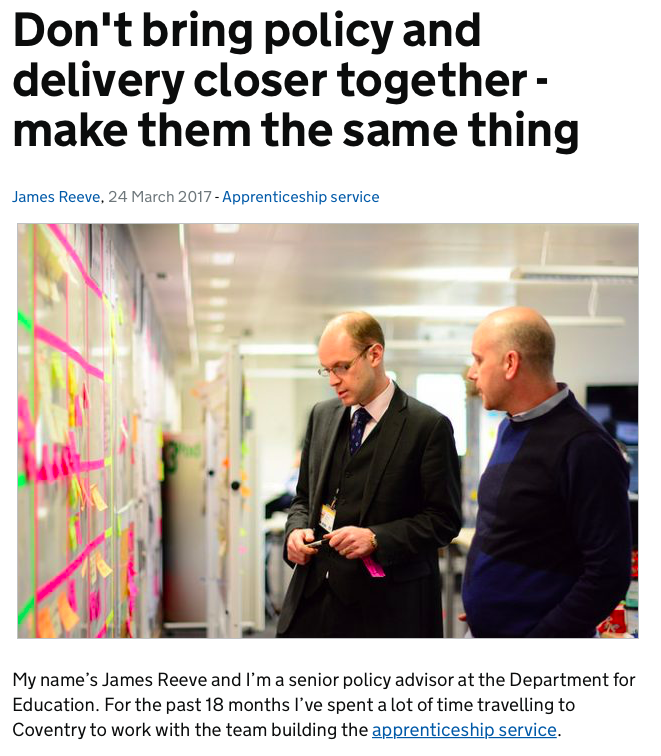 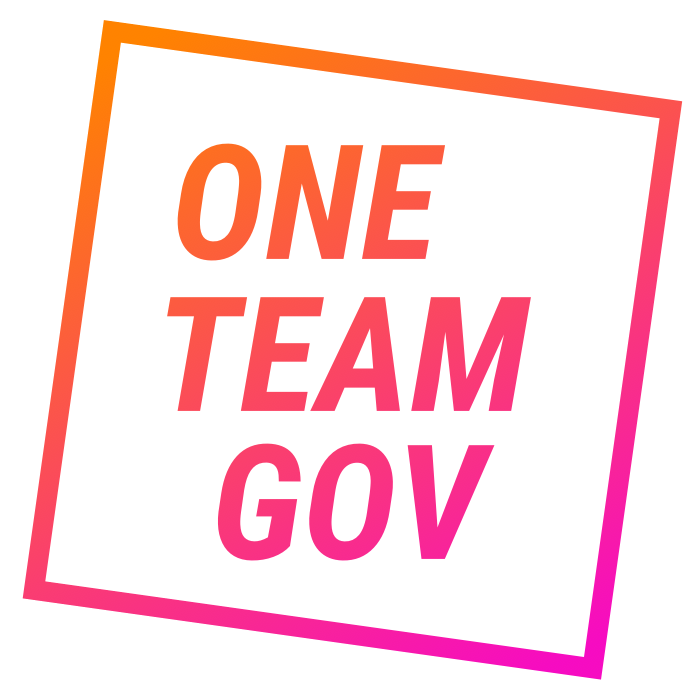 The start of the movement
Making a movement 
out of an event
Work in the open and positively
2. Take practical action
3. Experiment and iterate
4. Be diverse and inclusive
5. Care deeply about citizens
6. Work across borders
7. Embrace technology
OneTeamGov Principles
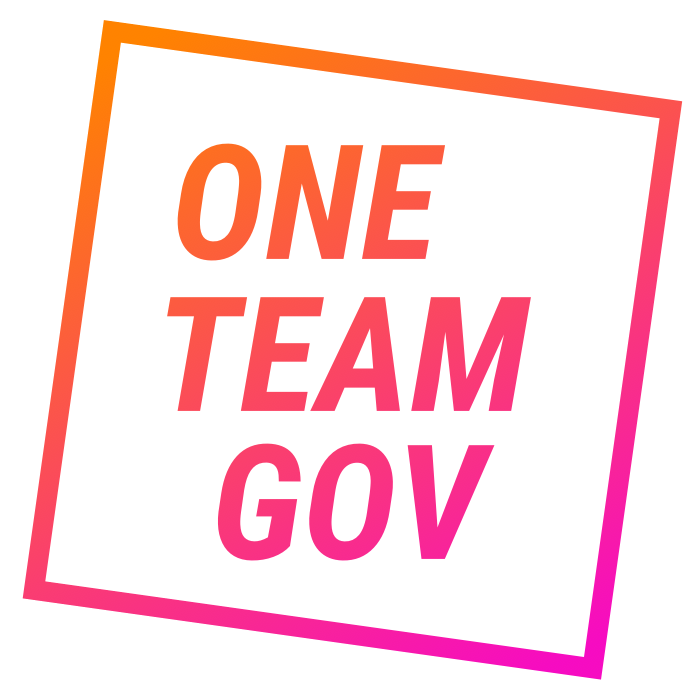 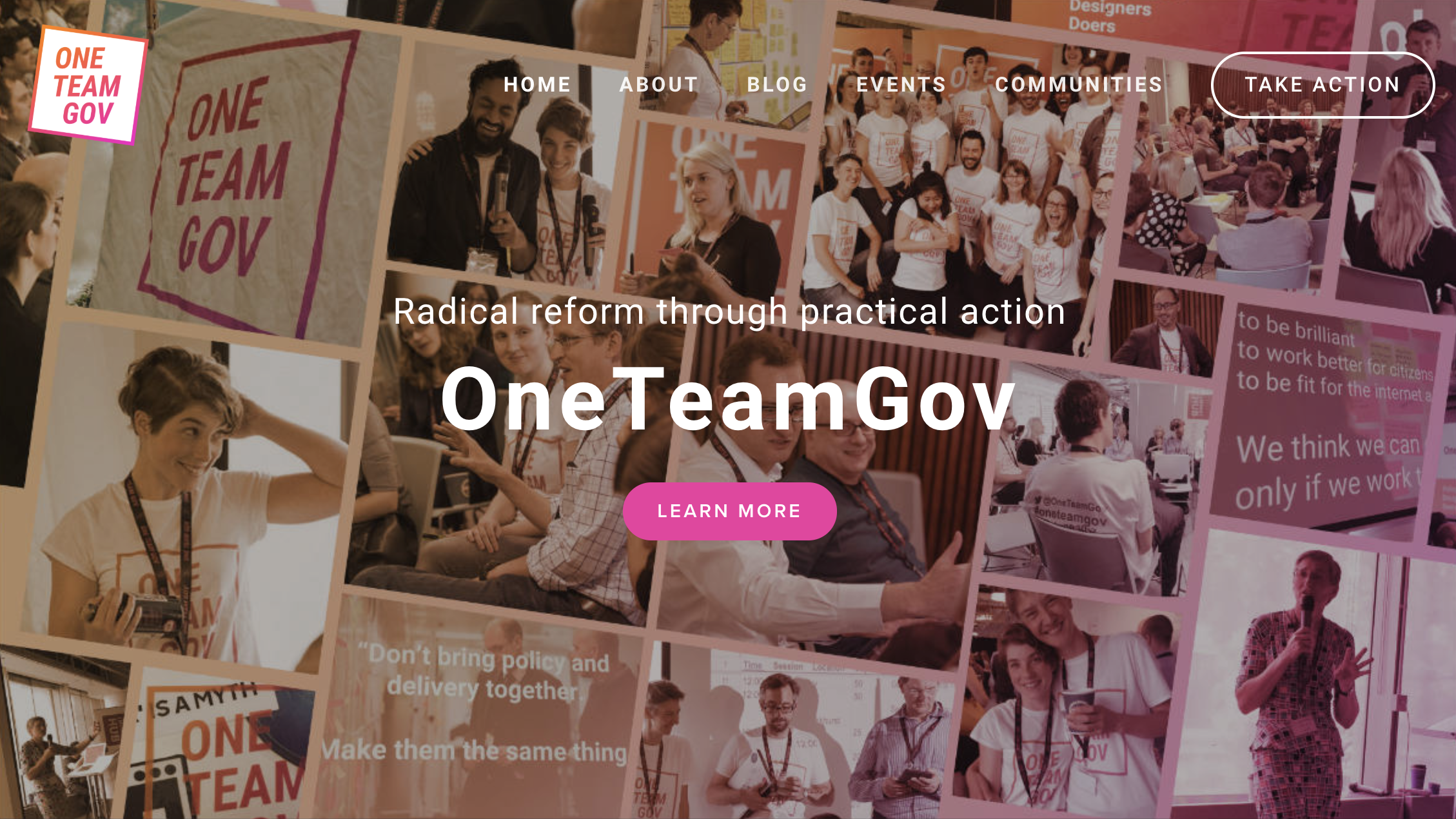 OneTeamGov home page
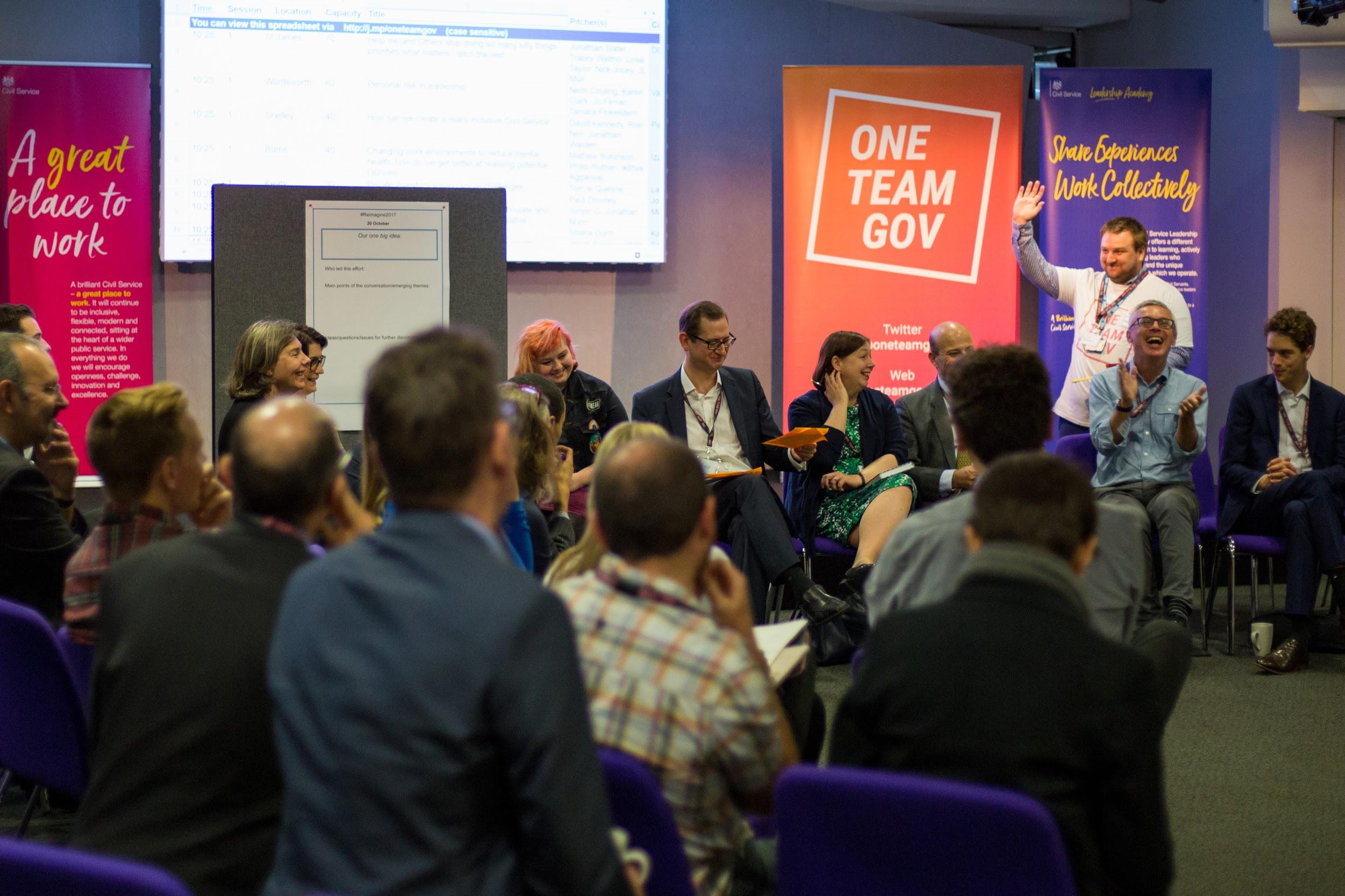 OneTeamGov Global event
One Team Gov Global
16 July 2018
London
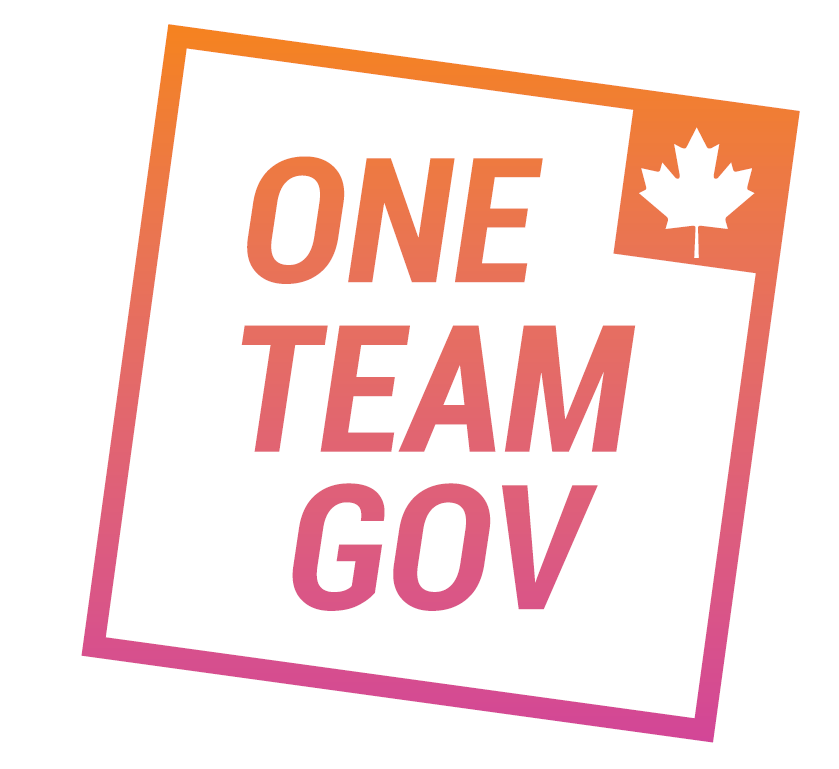 The Canadian chapter
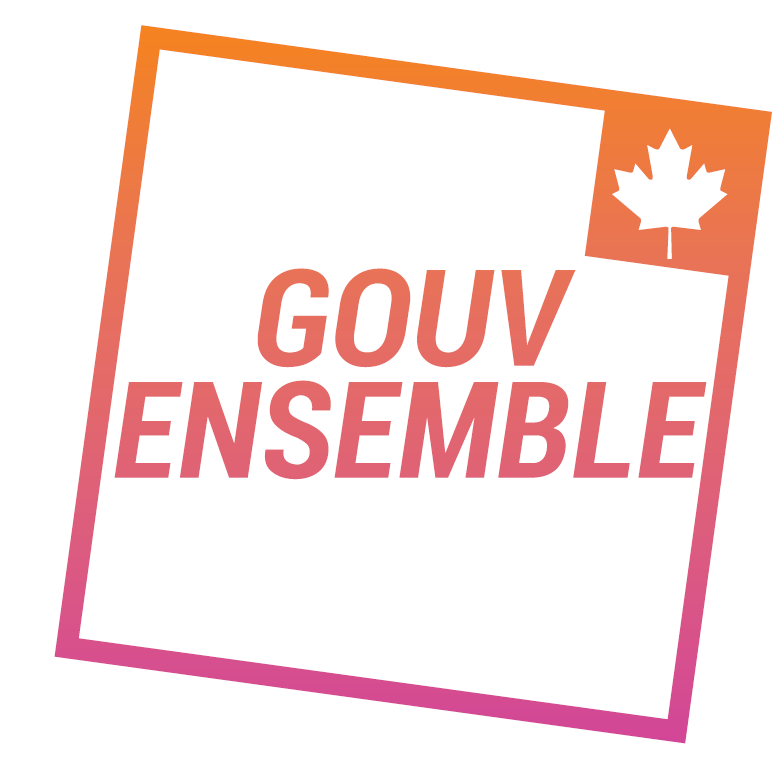 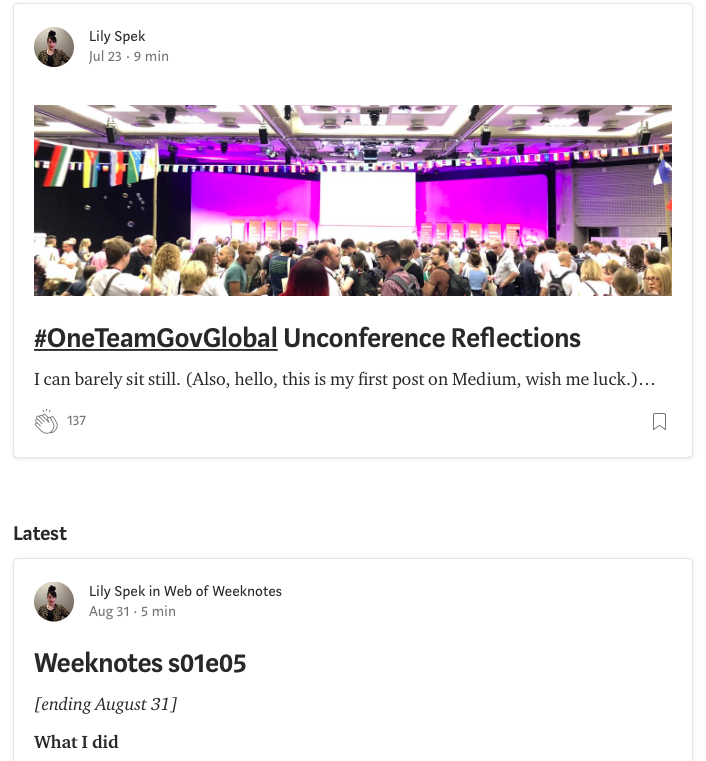 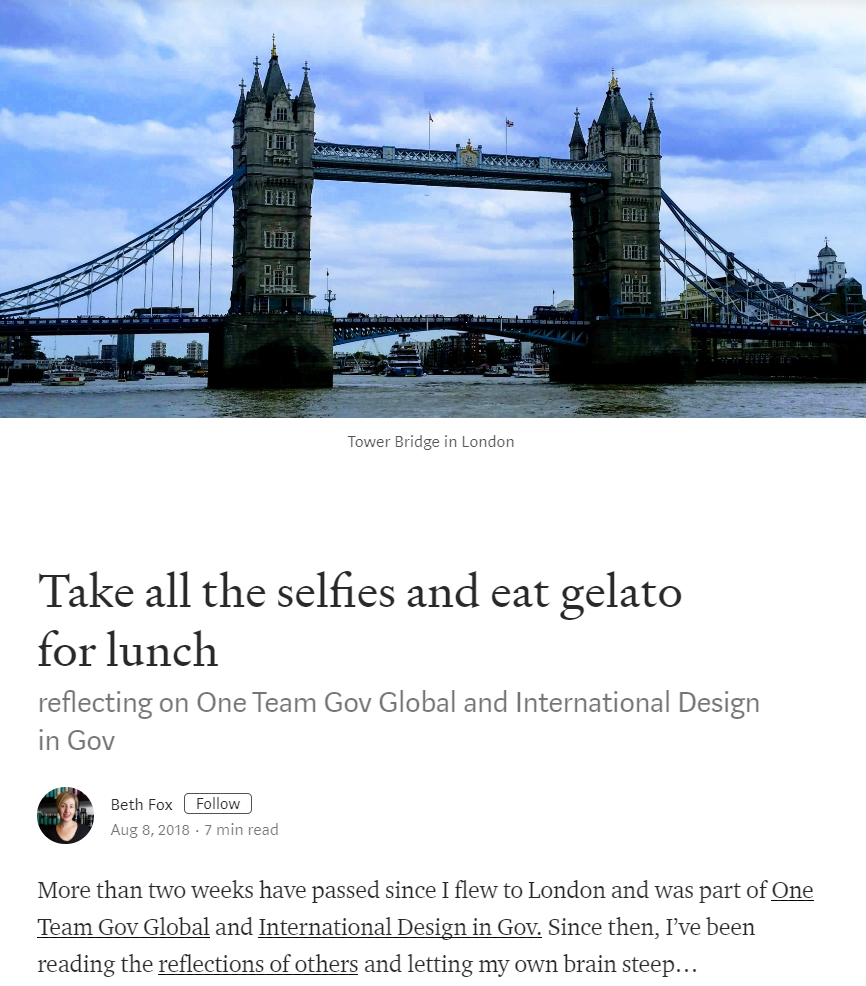 What Canadian public servants are saying
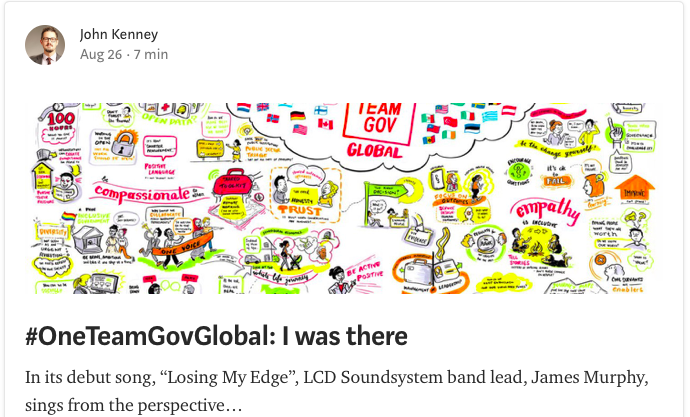 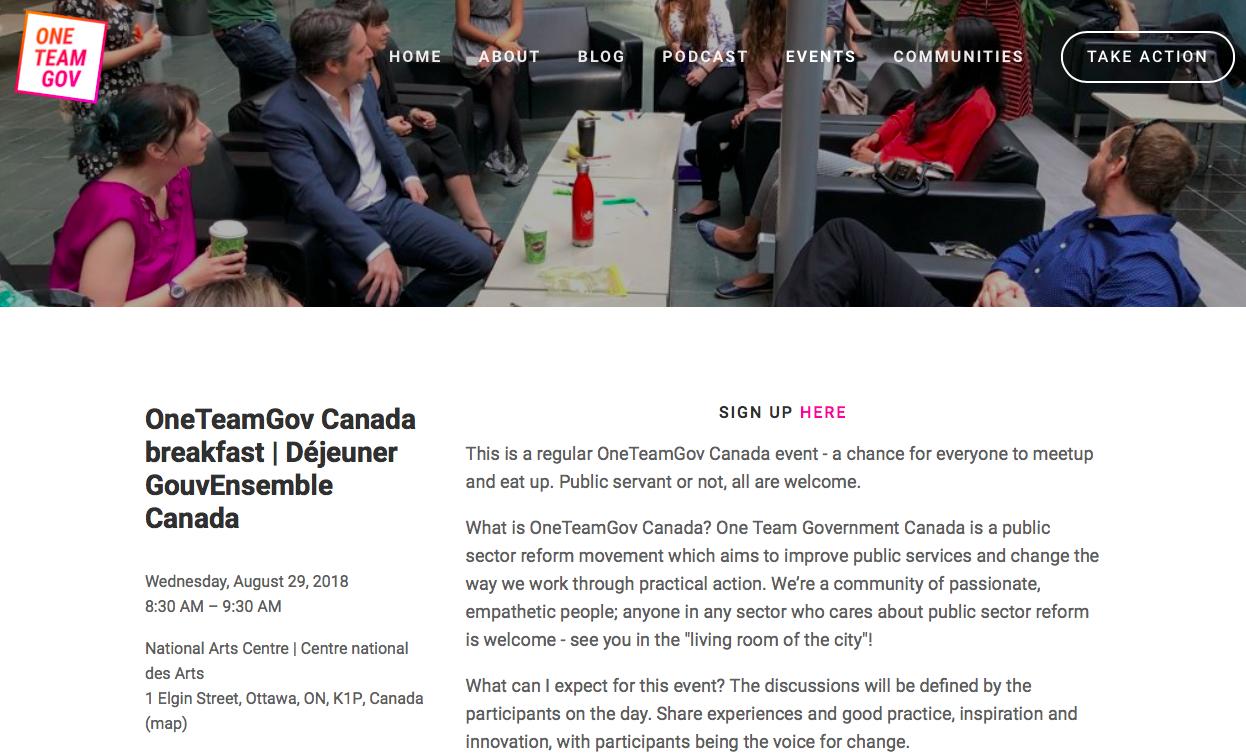 Ottawa event
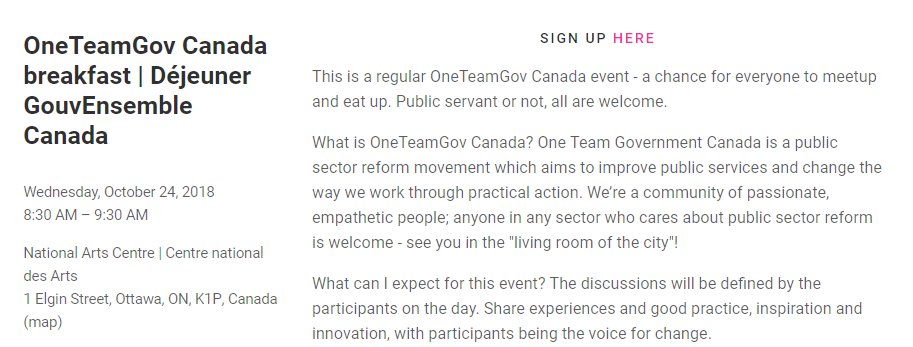 Ottawa
Winnipeg
Vancouver
Toronto
???
List of cities that have had events
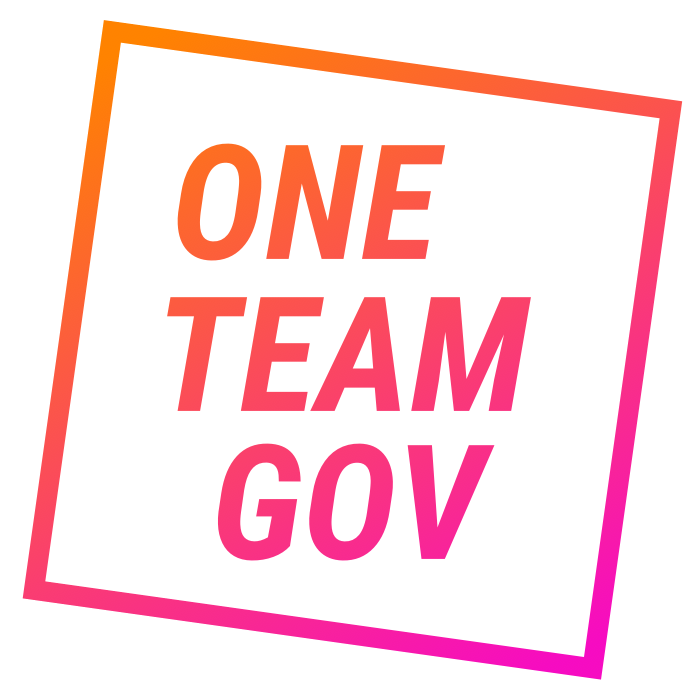 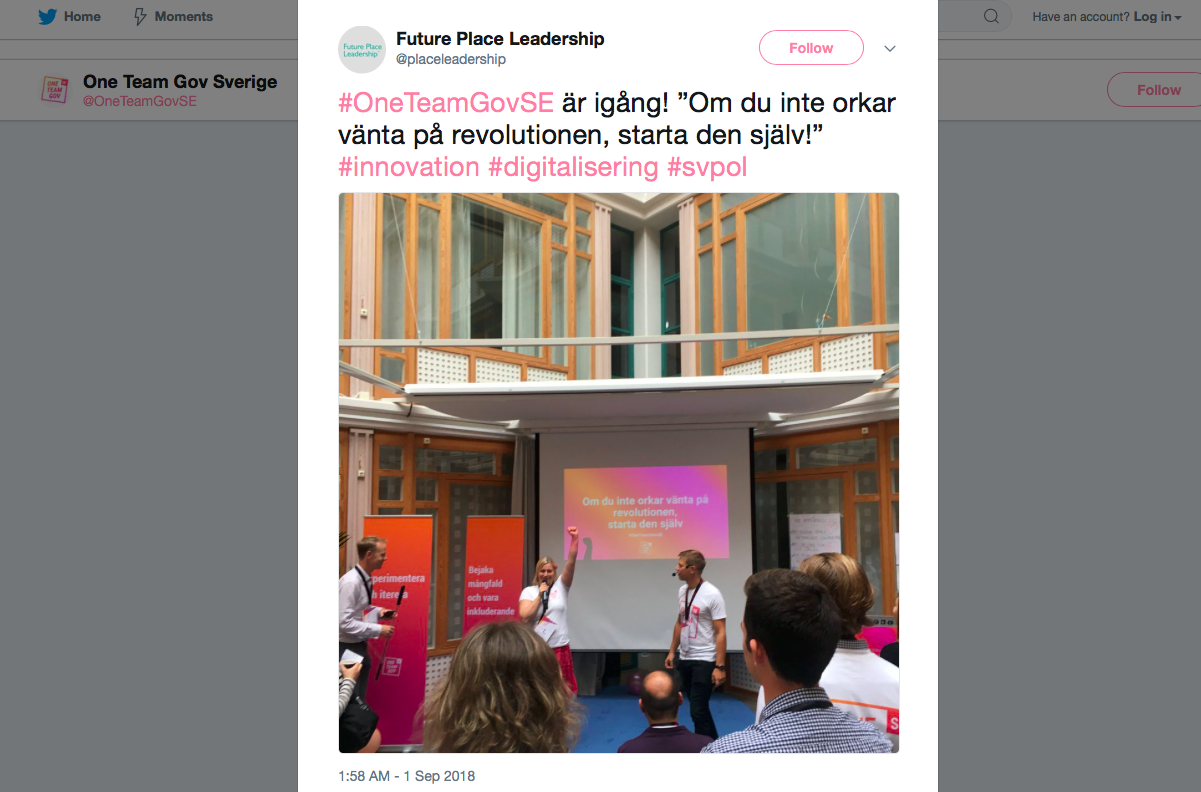 Swedish tweet
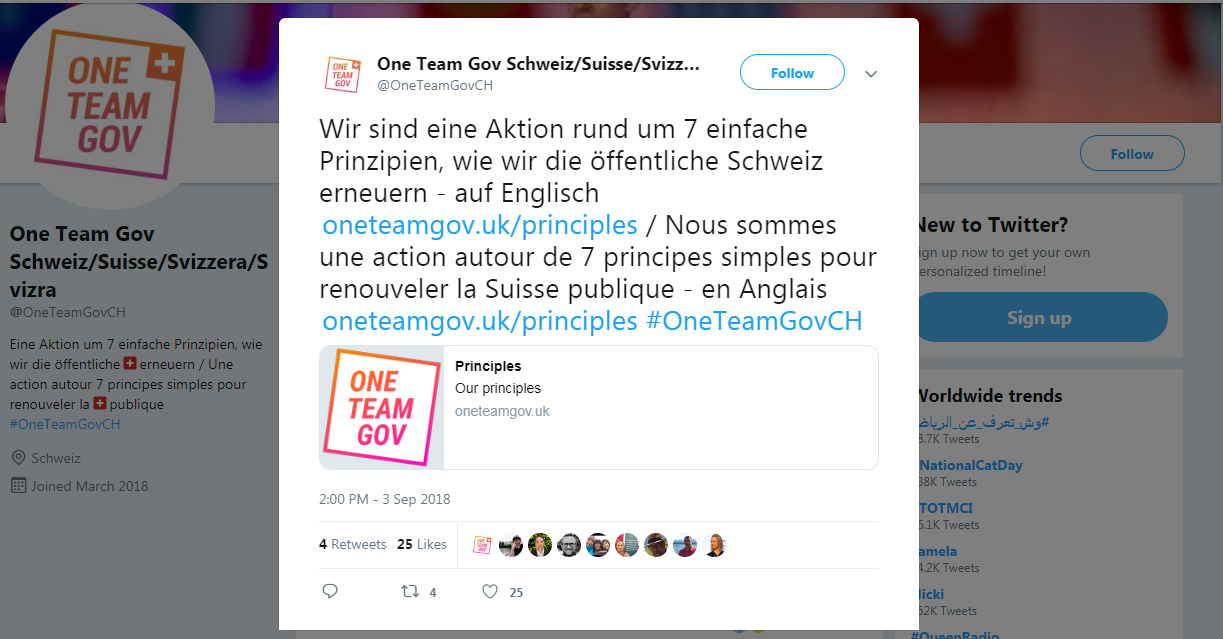 Swiss tweet
Why it matters
Why it matters
Why it matters
We’re helping to make 
our sector fit for the networked age
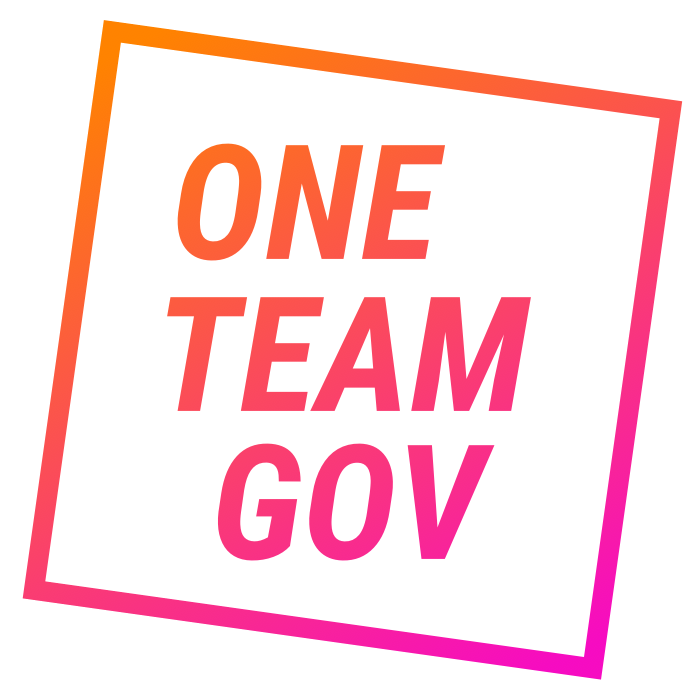 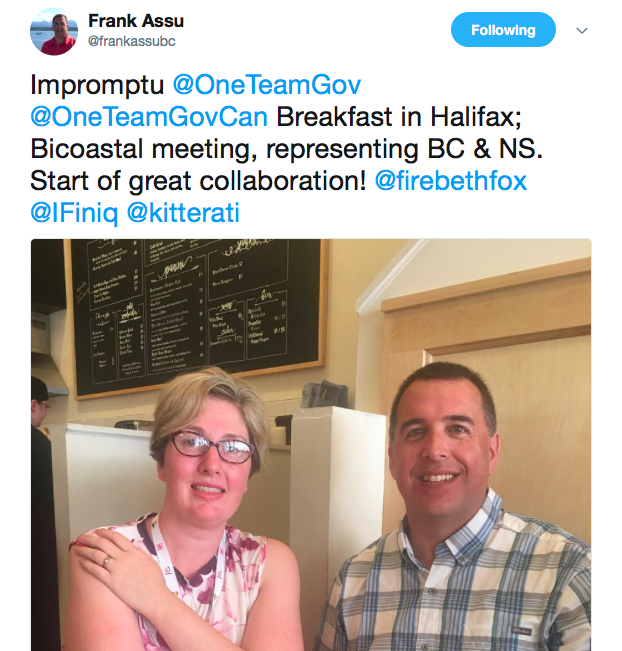 Example tweet
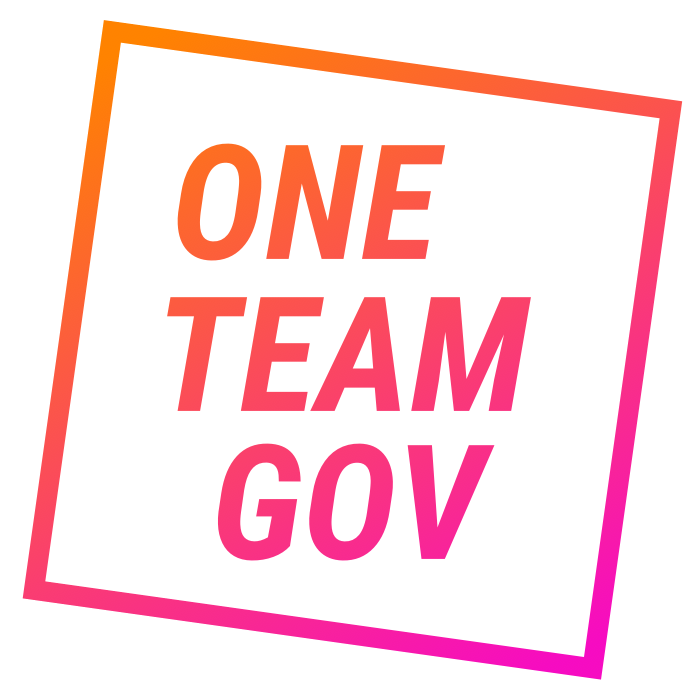 Why it matters
We’re experimenting with new ways of leading
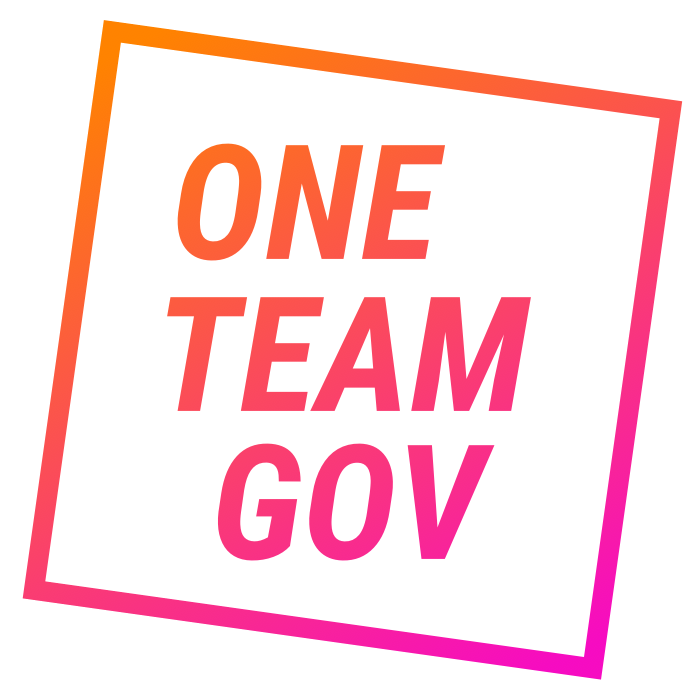 Why it matters
We’re democratising change
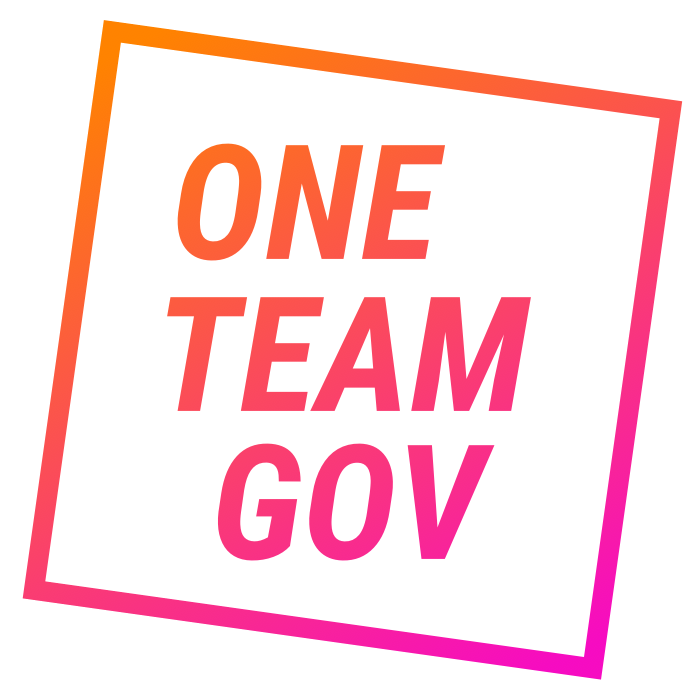 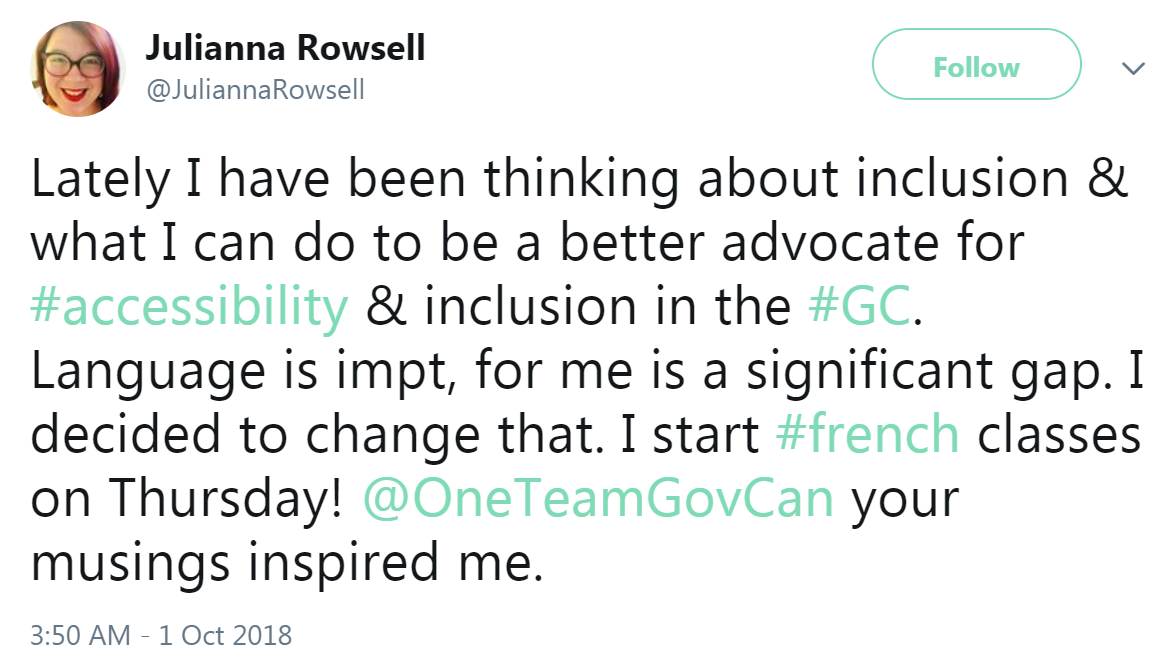 Example why it matters
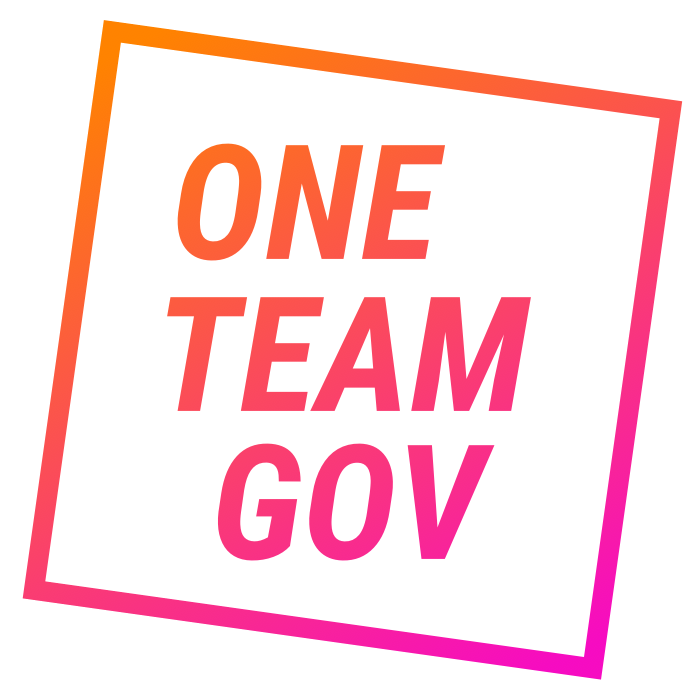 Why it matters
We’re creating space to say unexpected things
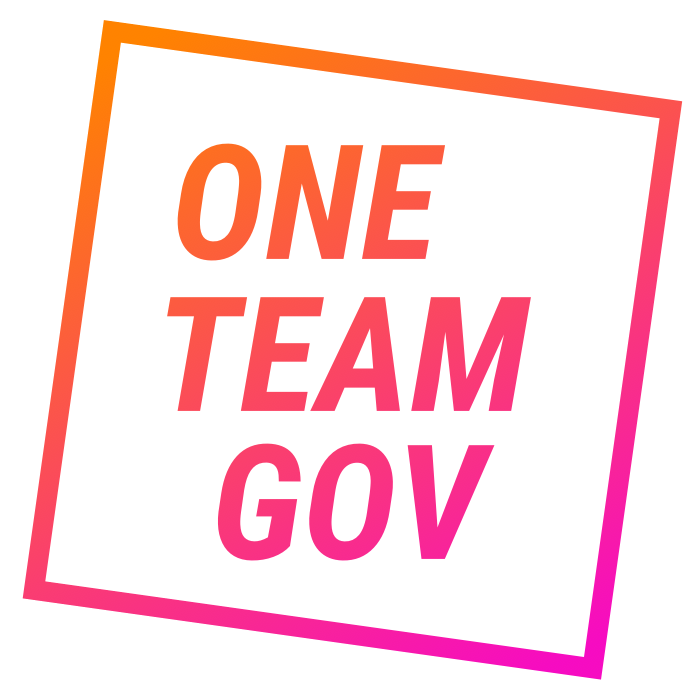 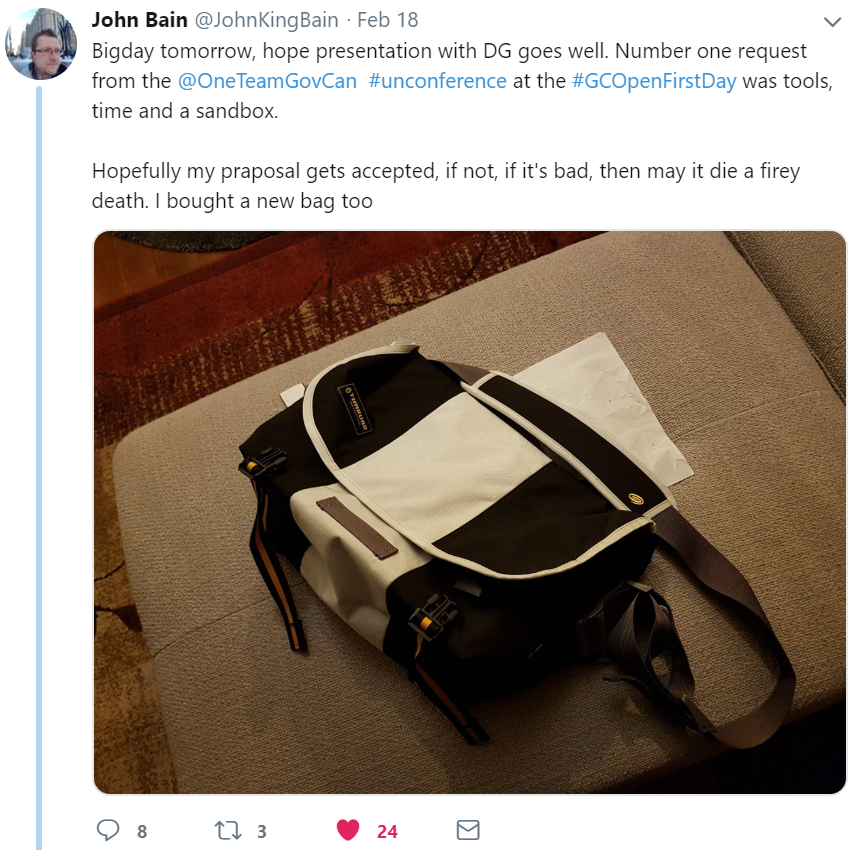 Why it matters
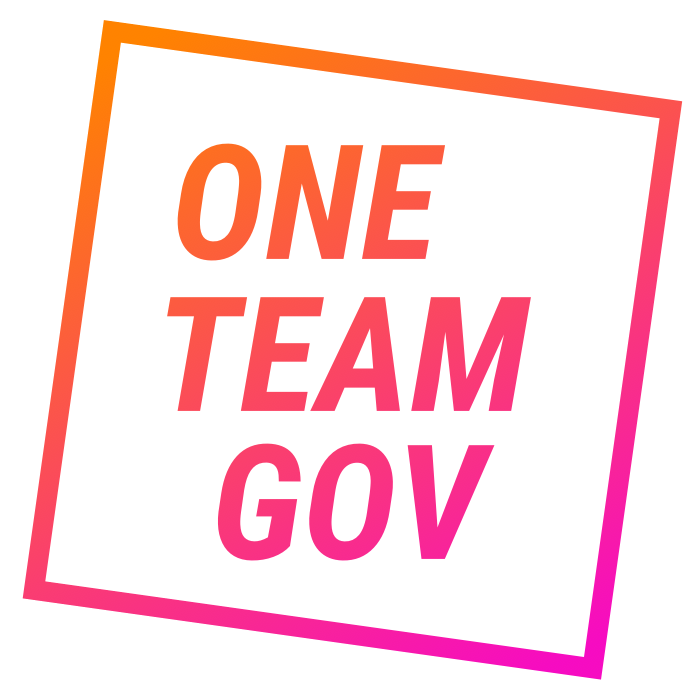 Why it matters
We’re giving people hope
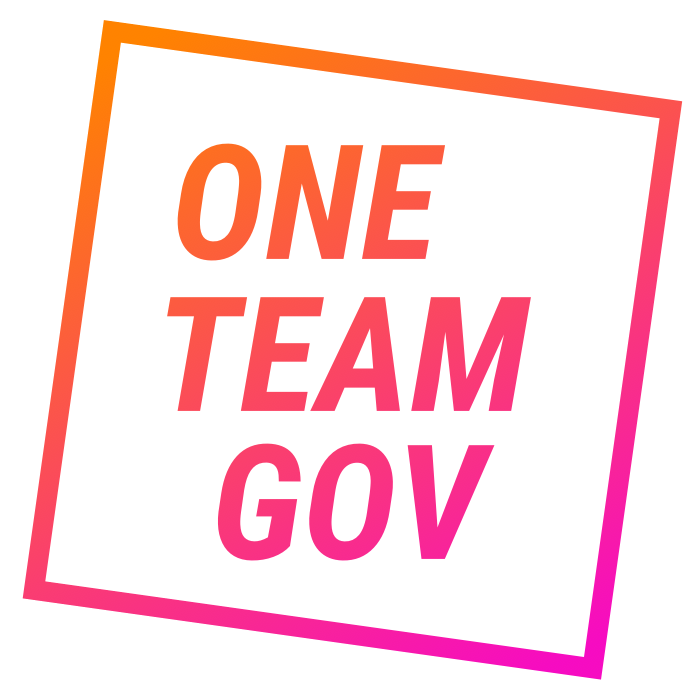 Example of involvement
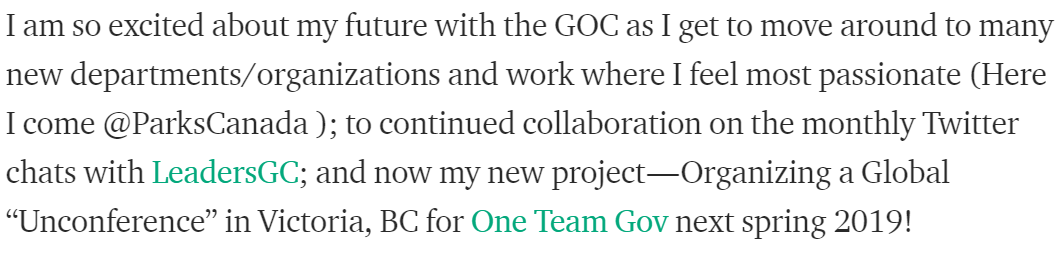 - Frank Assu, Free Agent
https://frama.link/EmM8EQQF
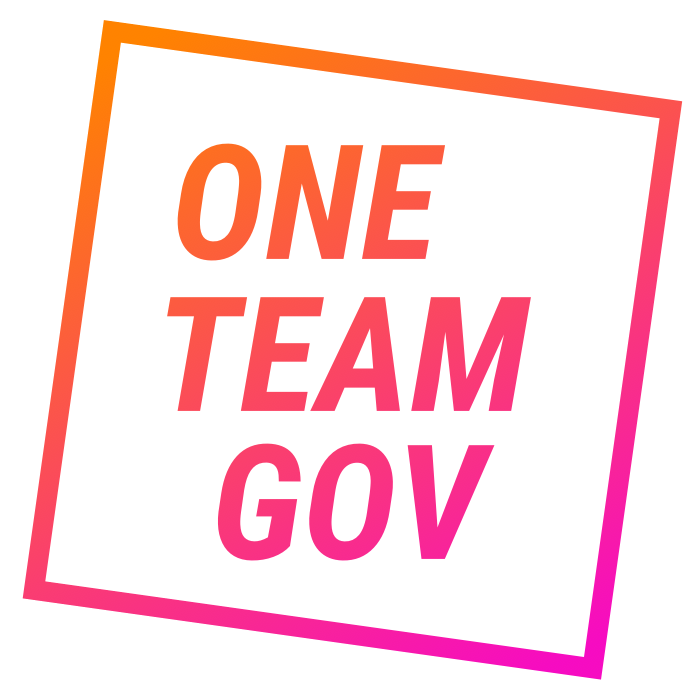 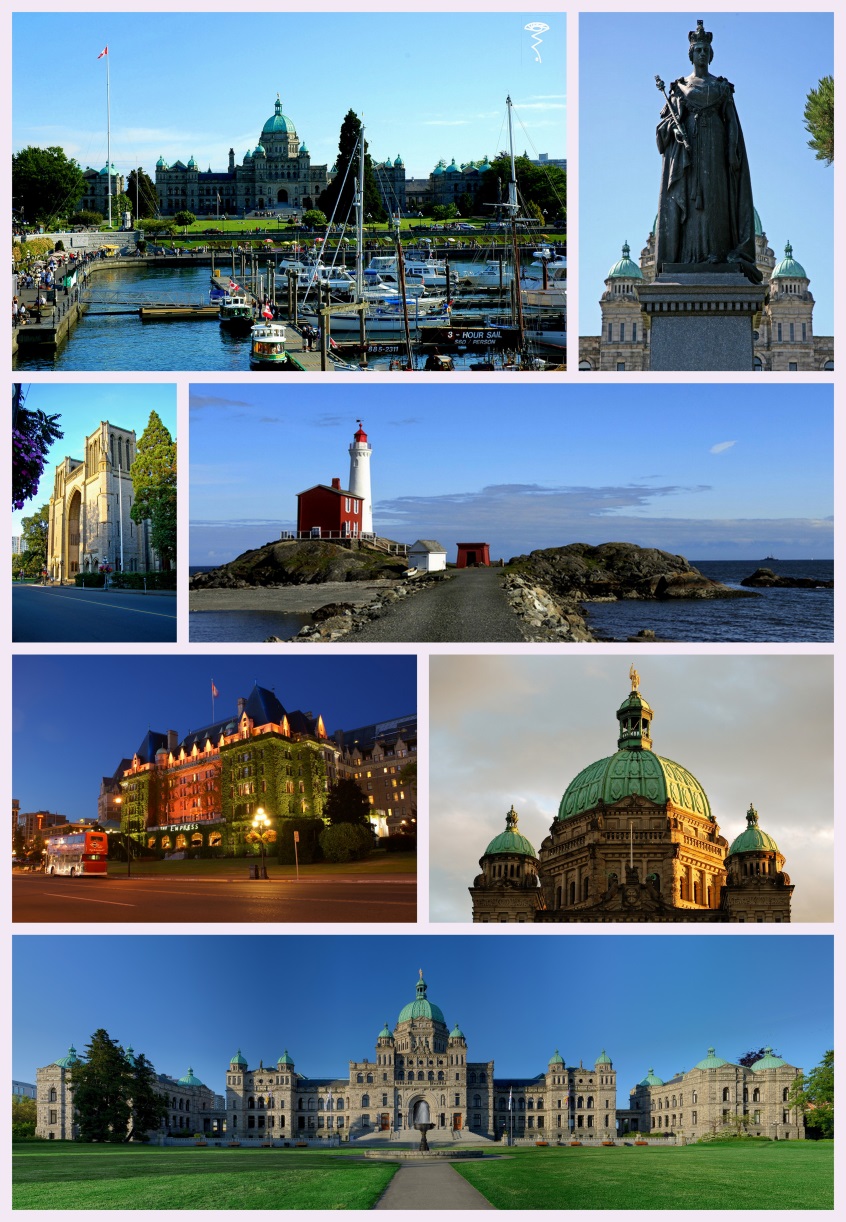 21.05.2019


Victoria, BC  
Canada
Announcing the next Global unconference
Image: shaundsg (CC BY 3.0)
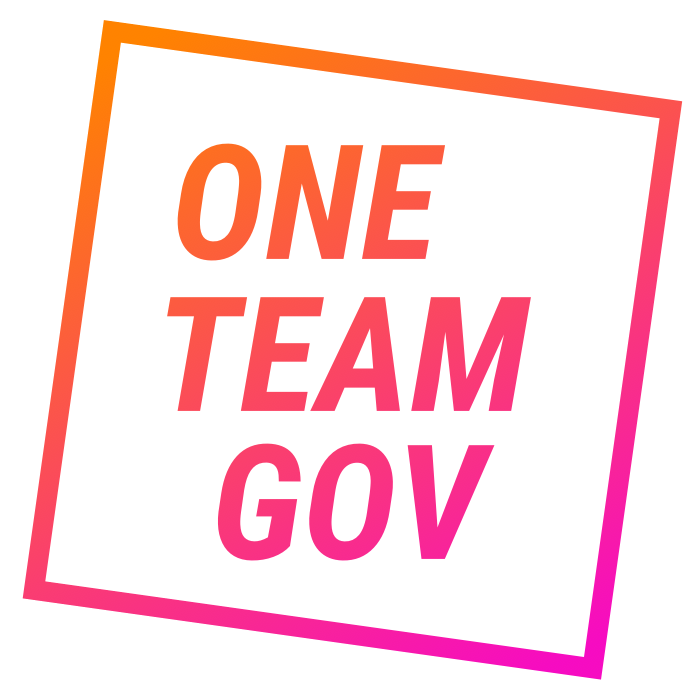 If you’re tired of waiting for the revolution, start it yourself
If you’re tired of waiting for the revolution, start it yourself.
Thank you
Merci

@OneTeamGovCan
@IFiniq
Thank you & Twitter handles